にほんごJPN101
Oct. 13, 2009
(Tuesday)
たんごの　ふくしゅう
2
〜ようび
3
〜ようび
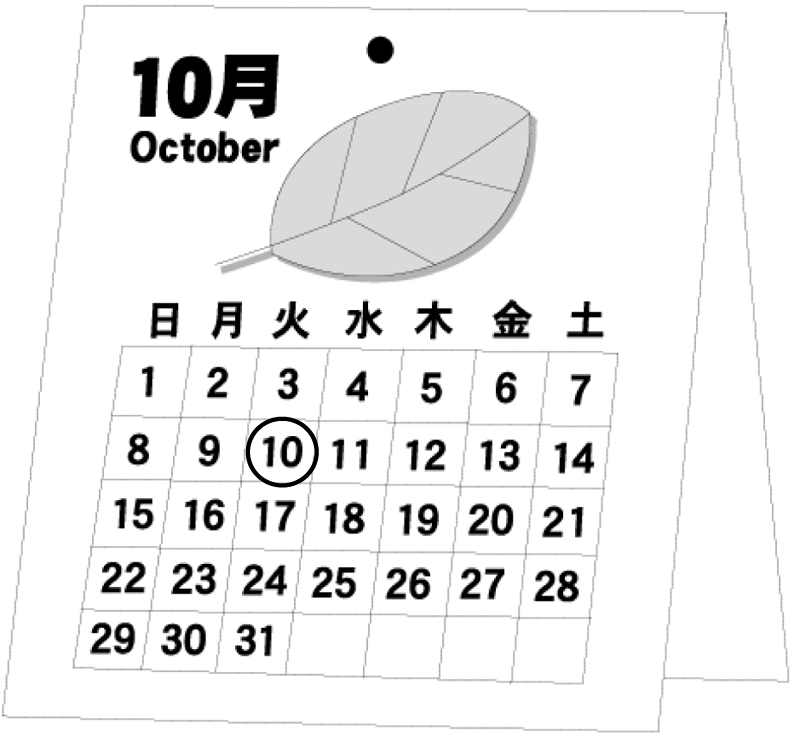 にちようび
げつようび
かようび
すいようび
もくようび
きんようび
どようび
4
P91 Activity 5
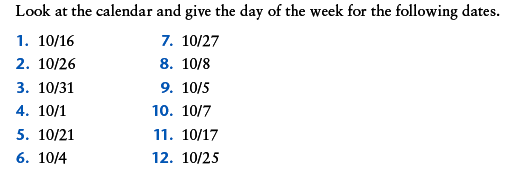 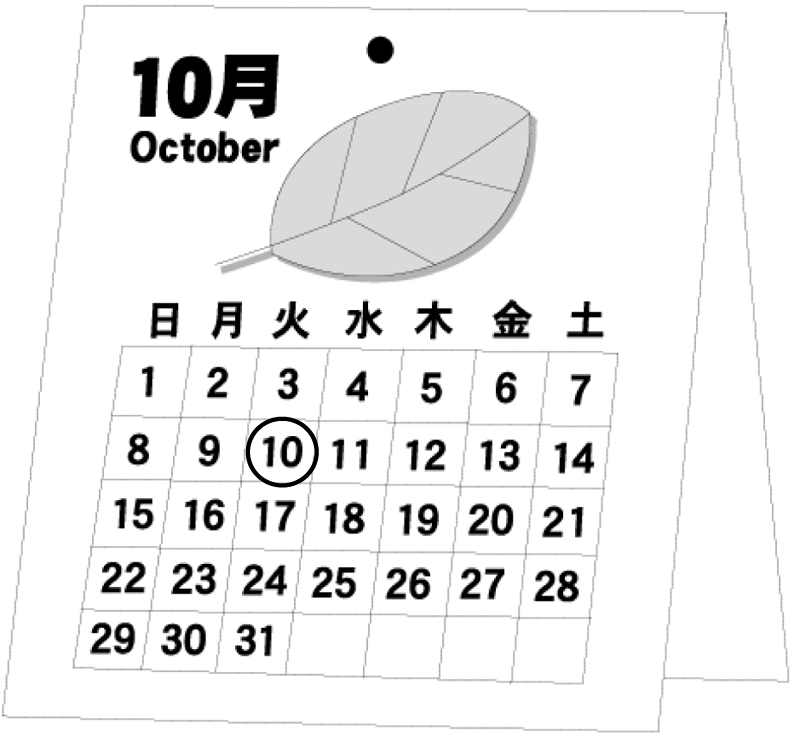 5
P91 Activity 6
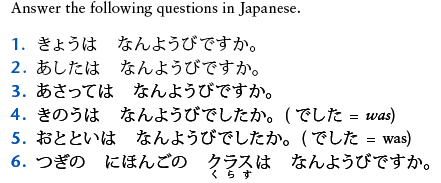 6
Verbs
7
Verbs(p88-89)
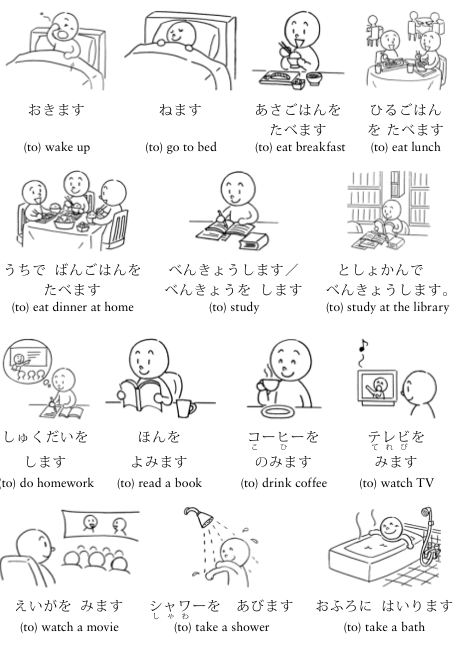 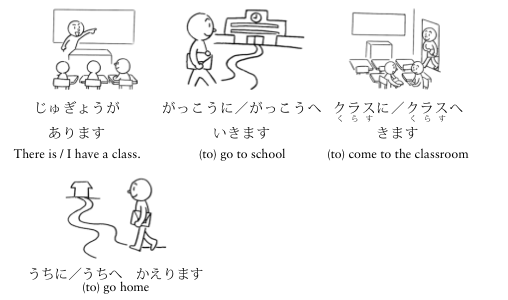 8
るVerbs（ます→ません）
あびません
おきません
たべません
ねません
みません
9
うVerbs（ます→ません）
ありません
いきません
かえりません
はいりません
よみません
10
Irregular Verbs
きません
しません
11
Affirmative form
12
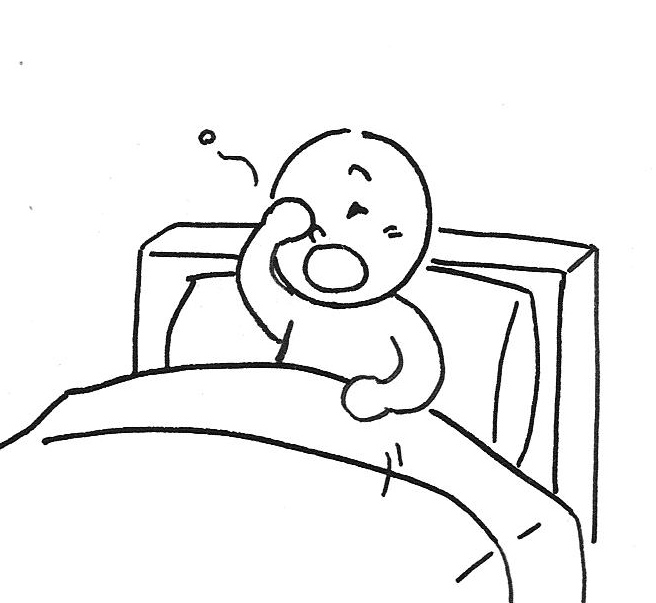 おきます
13
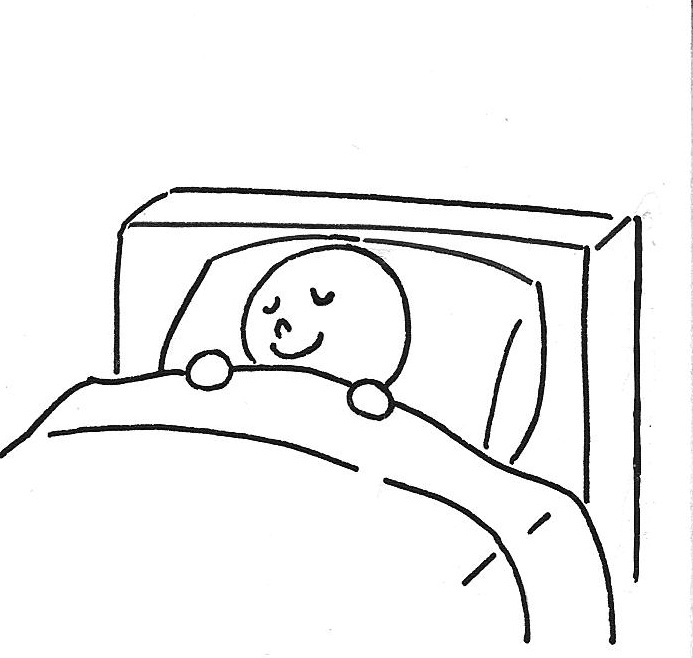 ねます
14
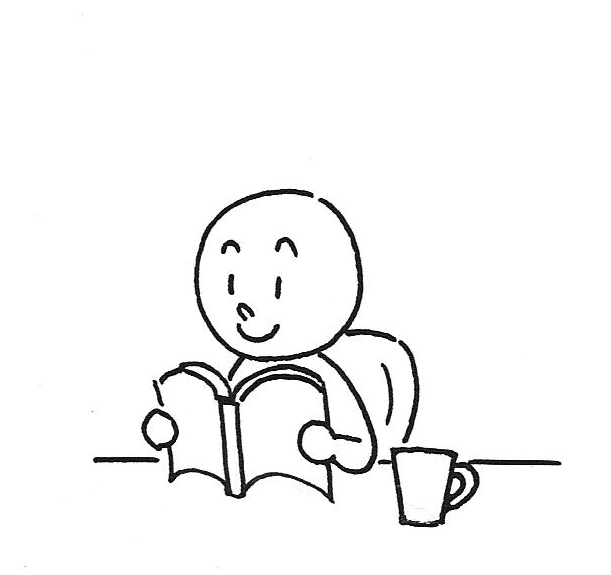 よみます
15
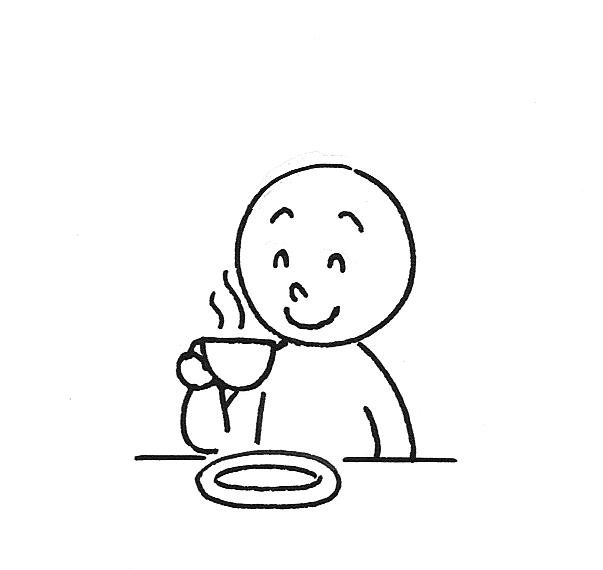 のみます
16
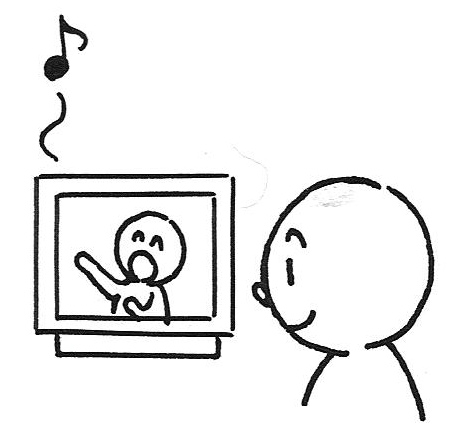 みます
17
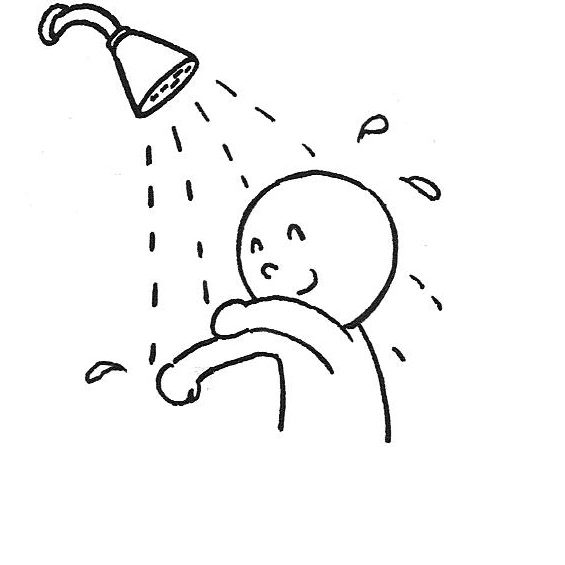 あびます
18
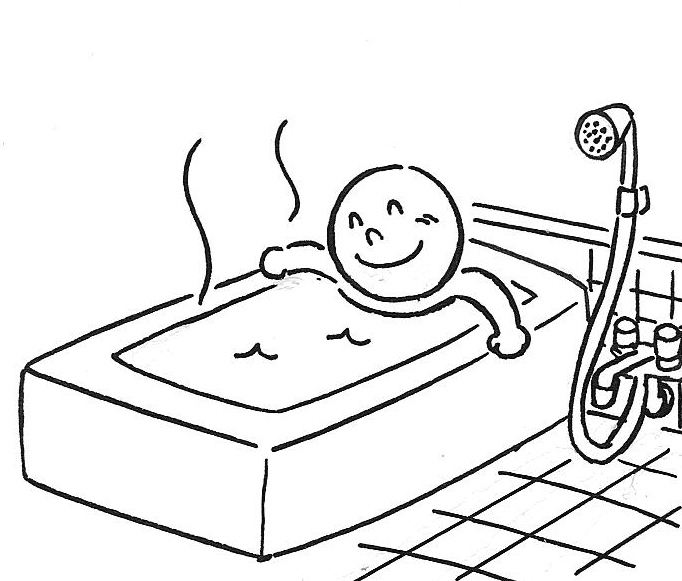 はいります
19
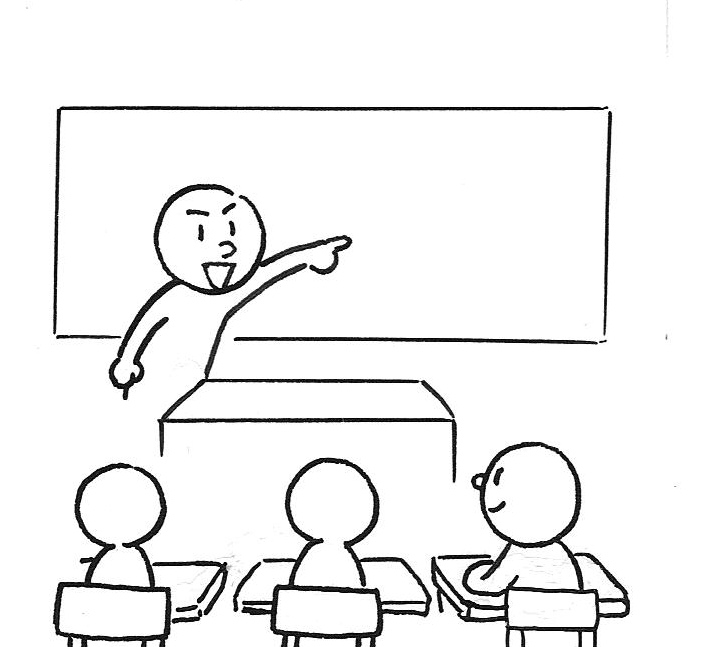 あります
20
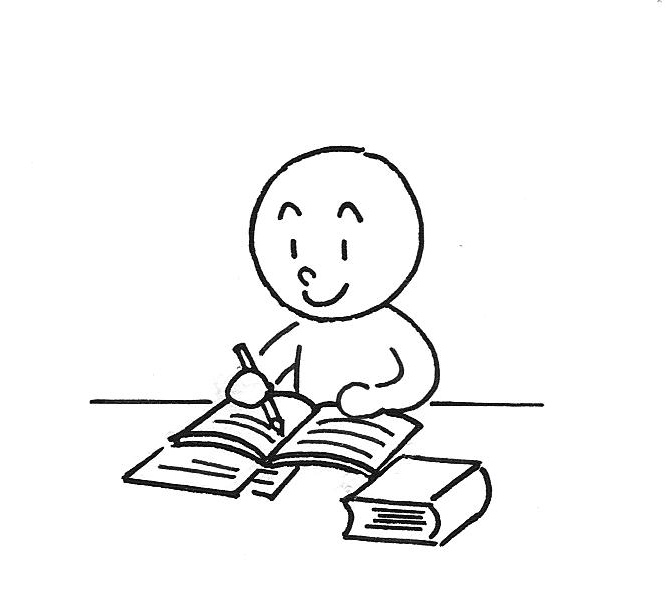 べんきょうします
21
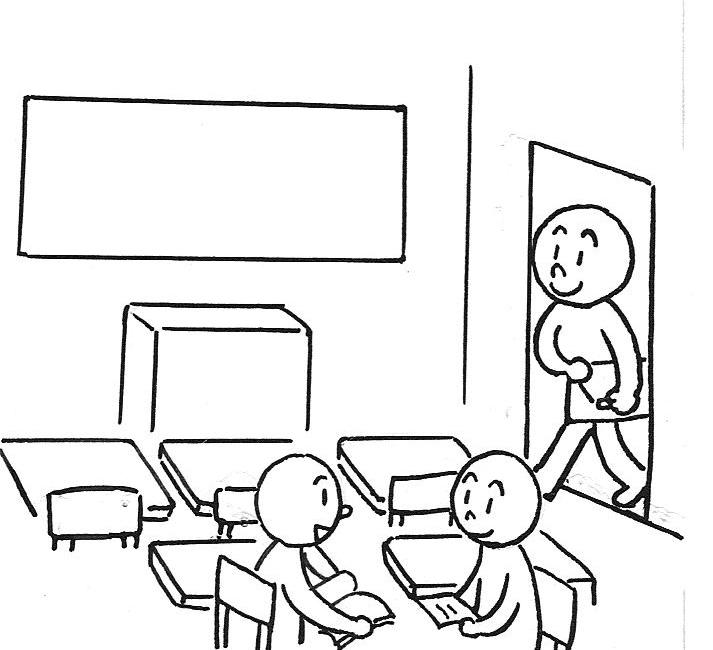 きます
22
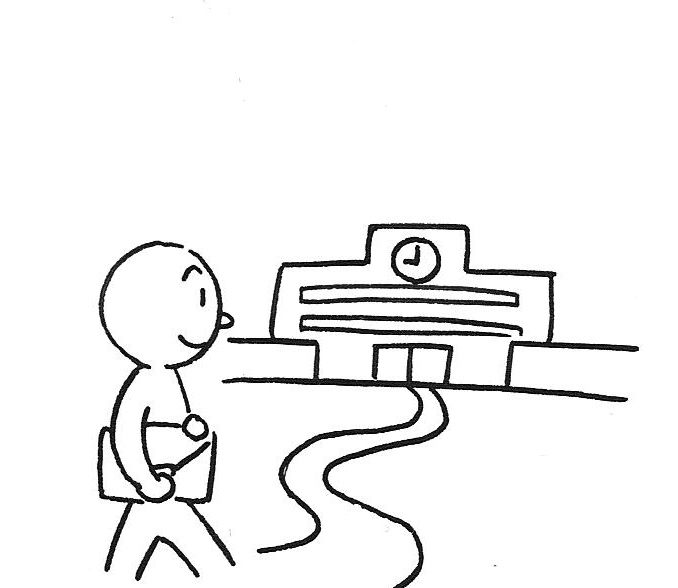 いきます
23
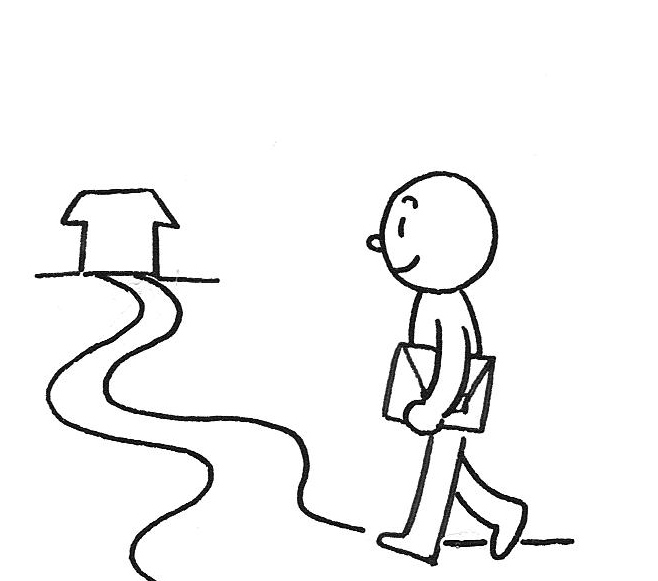 かえります
24
Negative form
25
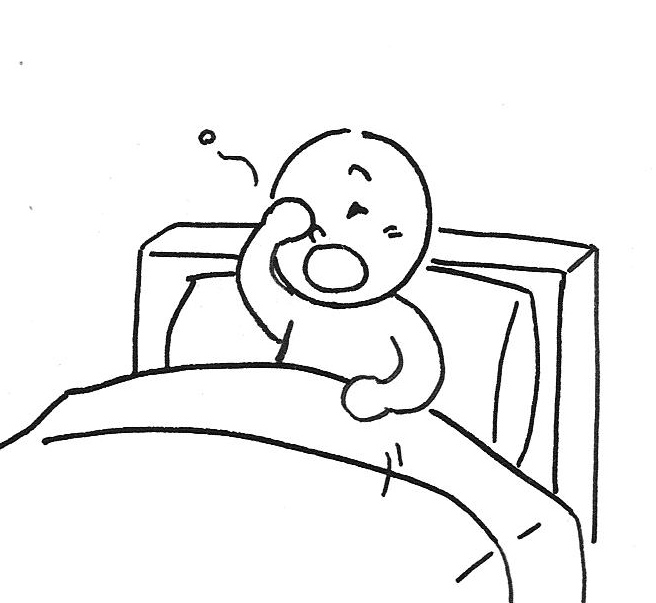 おきません
26
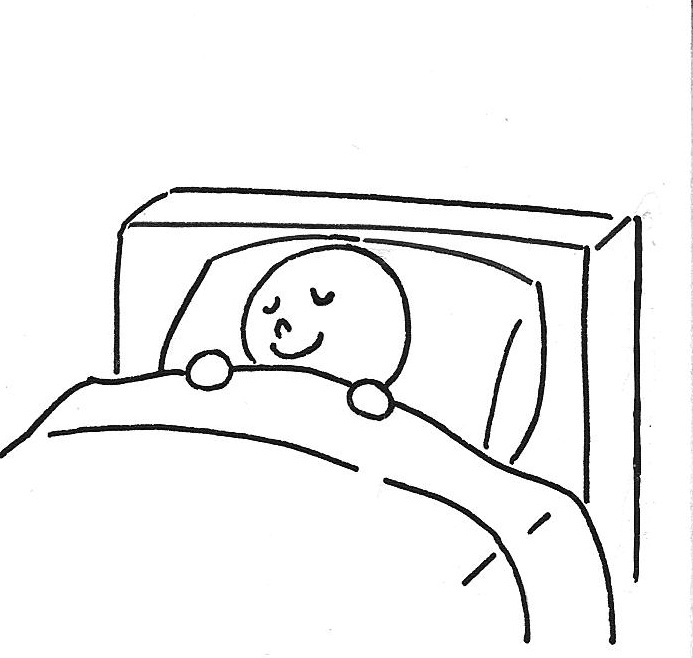 ねません
27
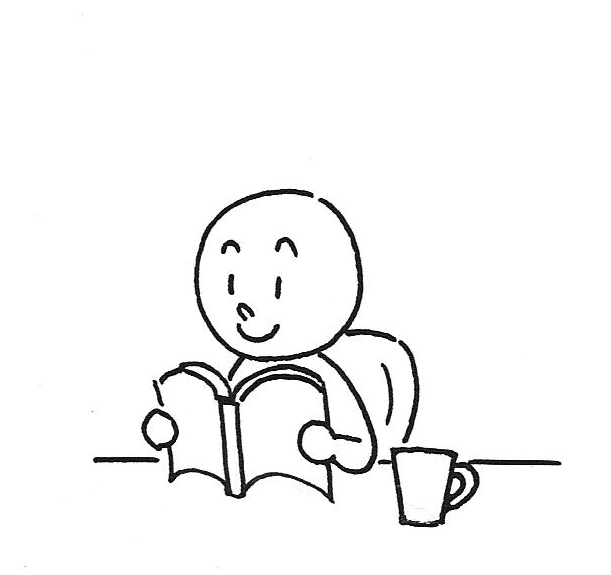 よみません
28
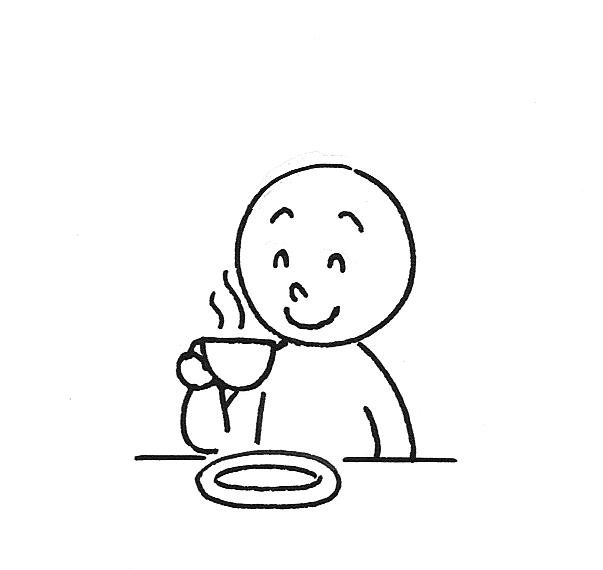 のみません
29
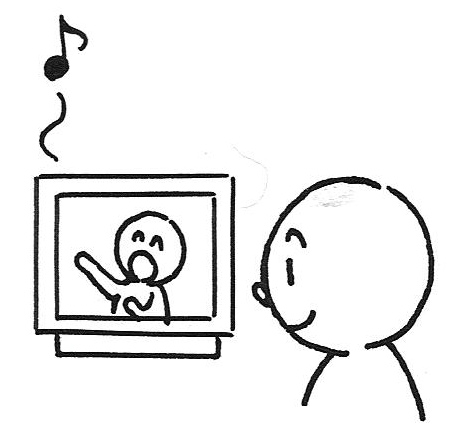 みません
30
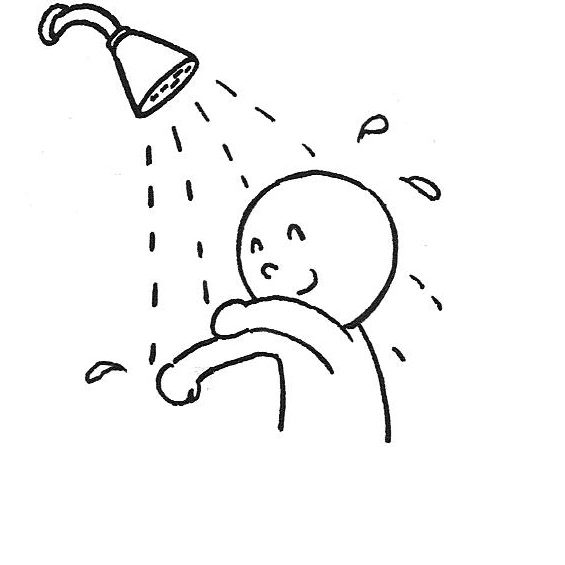 あびません
31
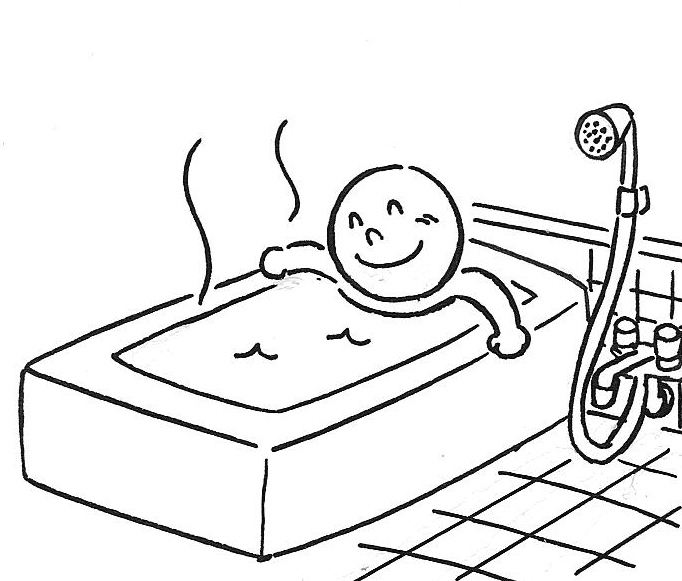 はいりません
32
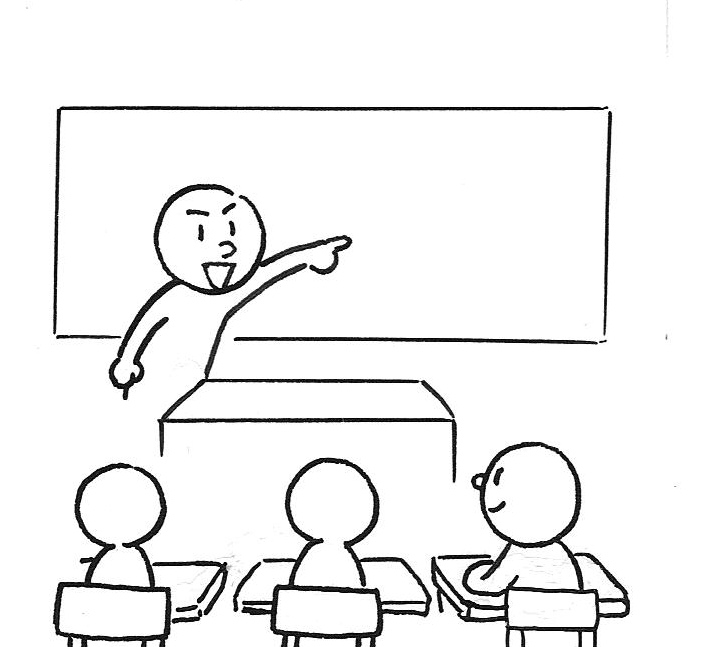 ありません
33
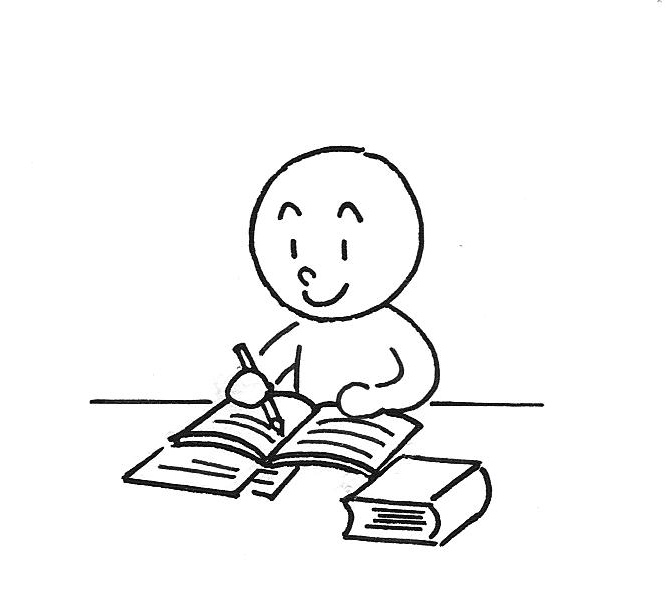 べんきょうしません
34
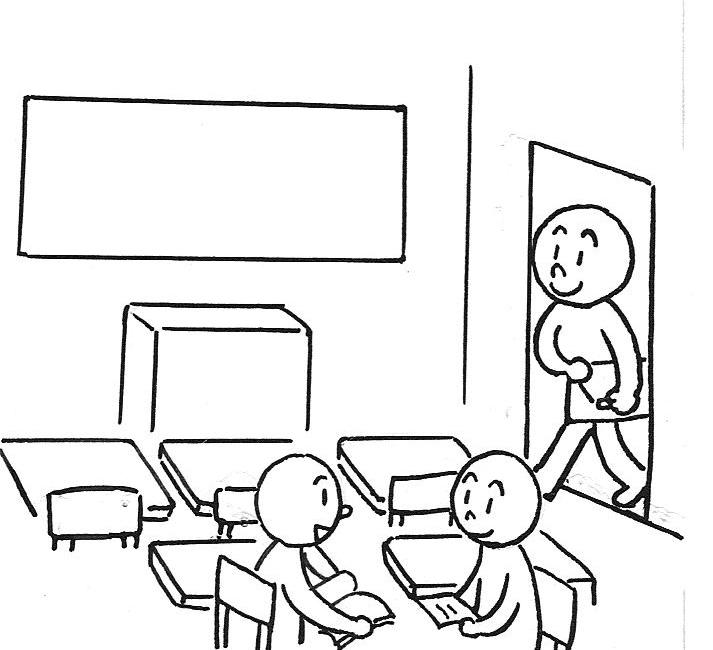 きません
35
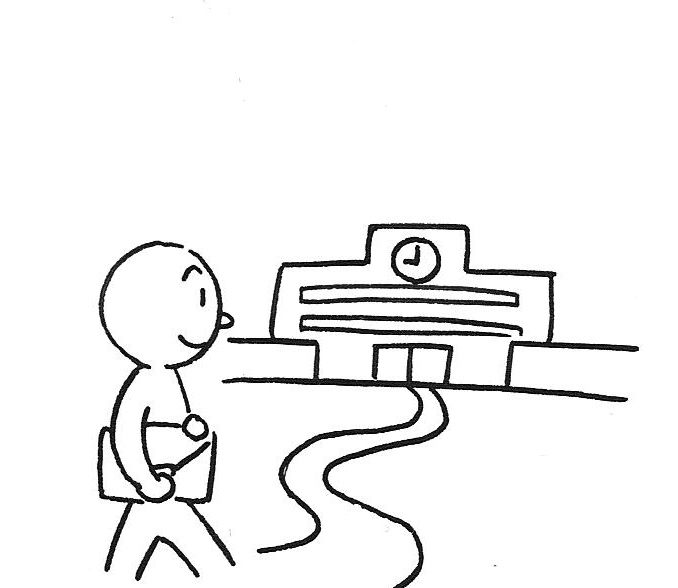 いきません
36
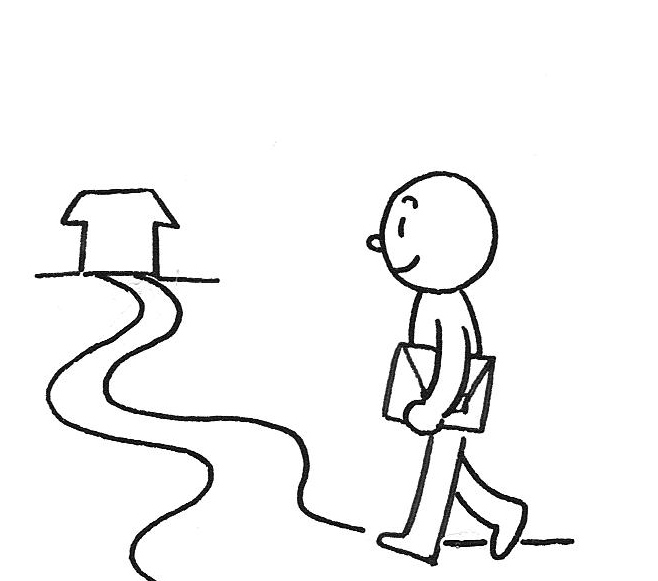 かえりません
37
Particles
38
Particle を
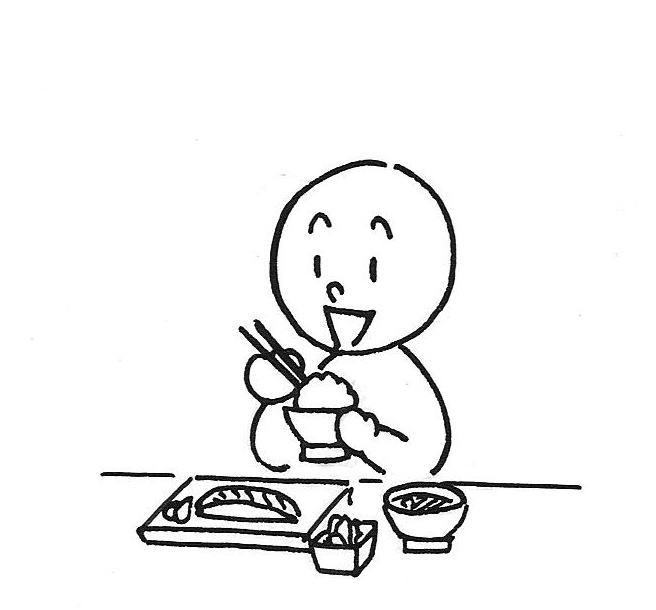 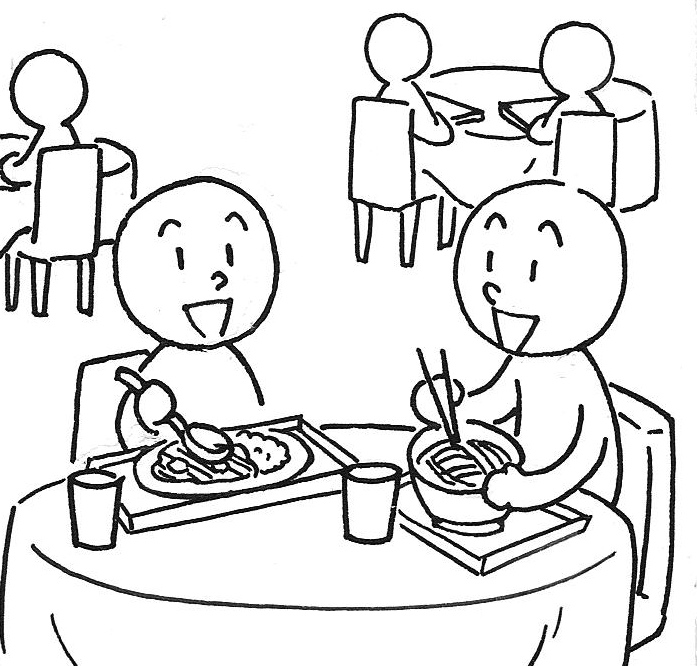 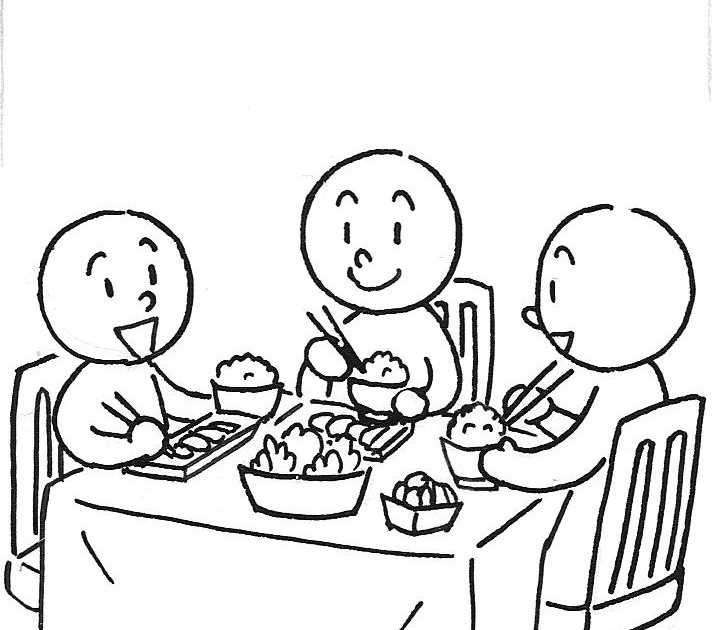 7:00am
1:00pm
7:00pm
39
Particle を
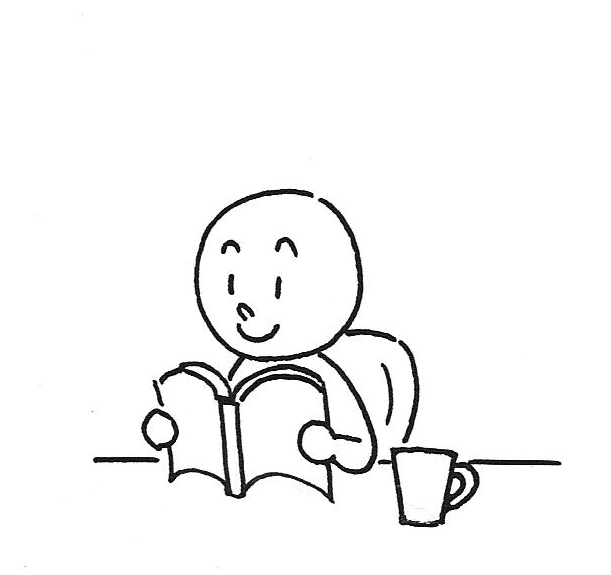 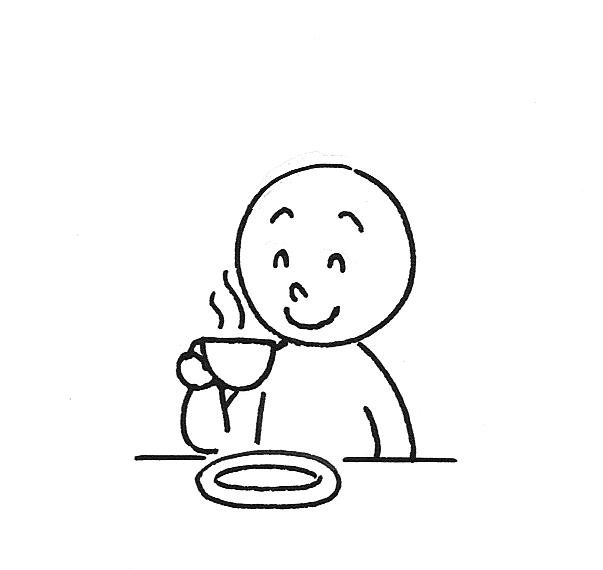 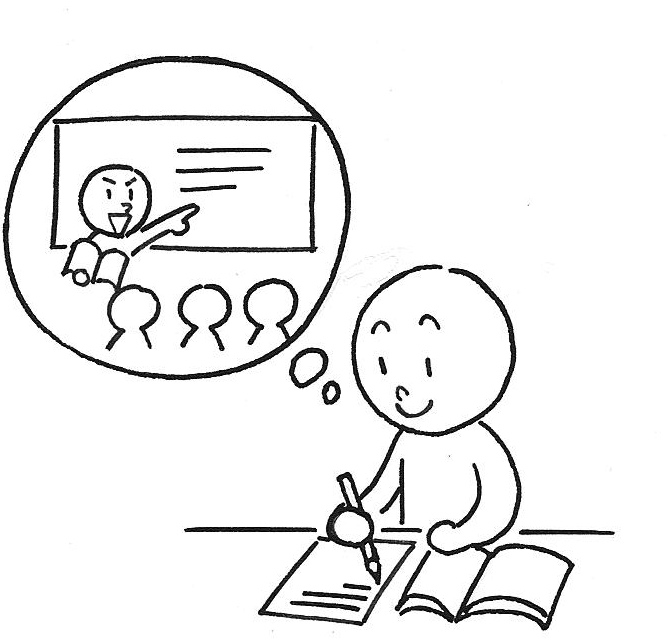 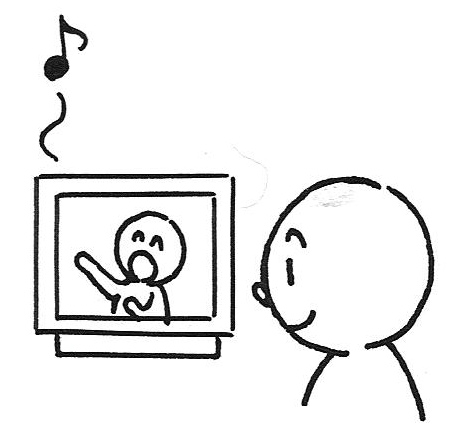 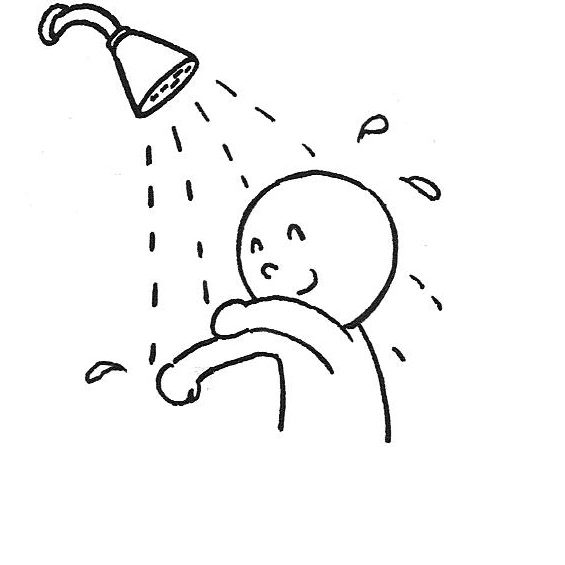 40
Particle を Question?
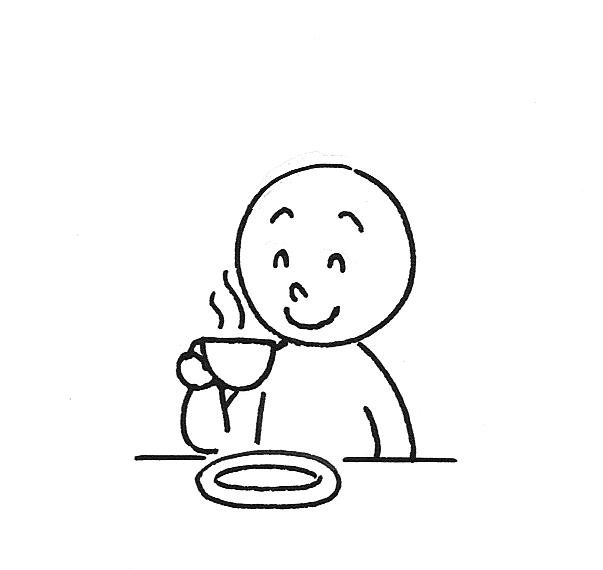 コーヒーを　のみます。
コーヒーを　のみますか。
なにを　のみますか。
41
Particle に／へ
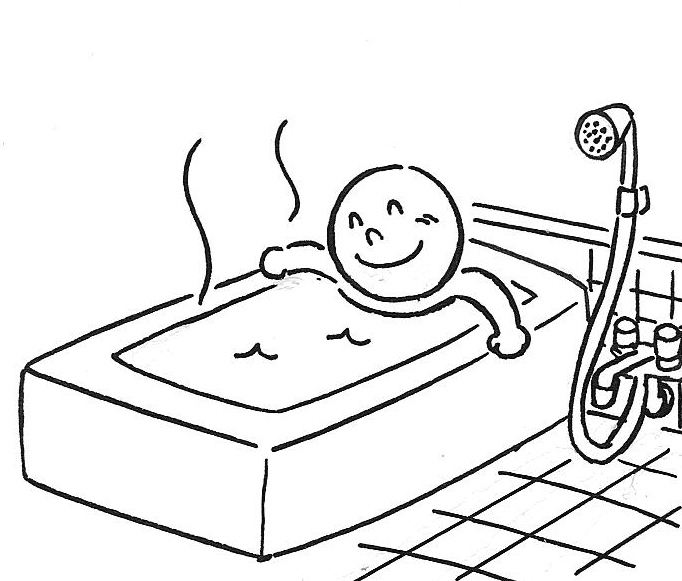 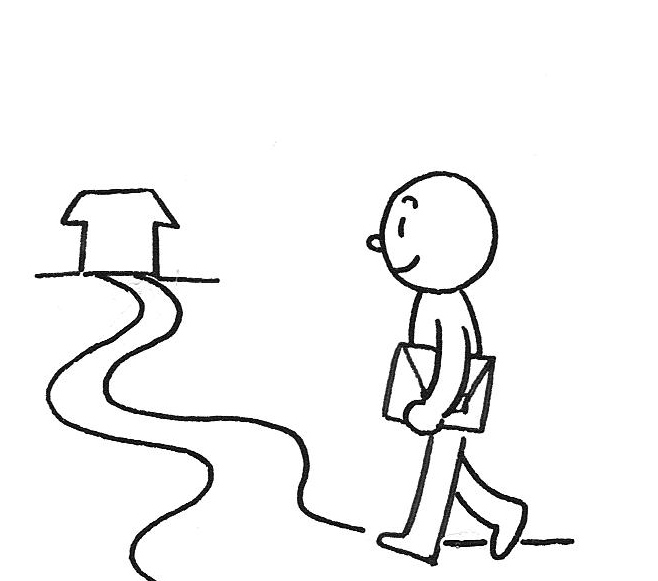 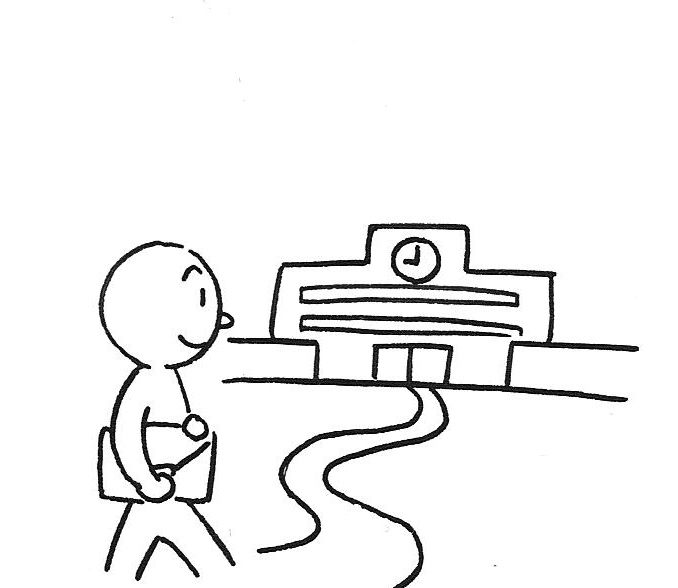 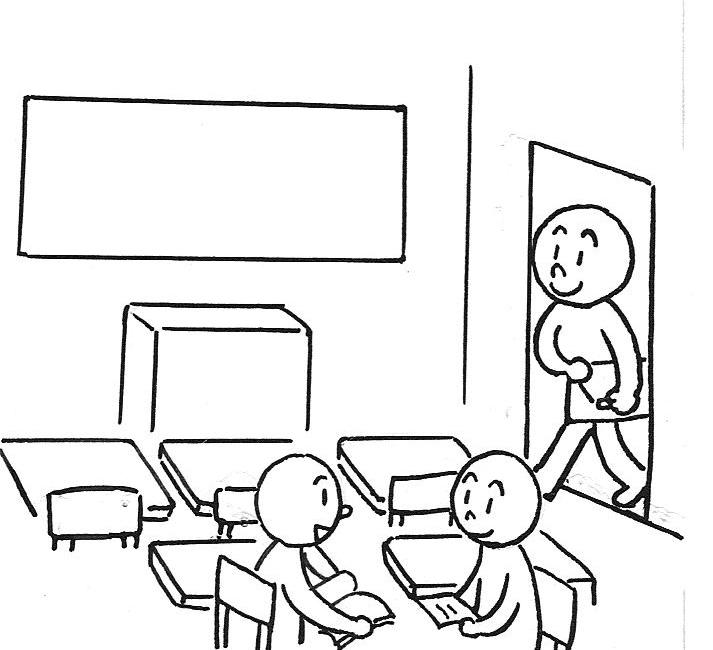 42
Particle に Question?
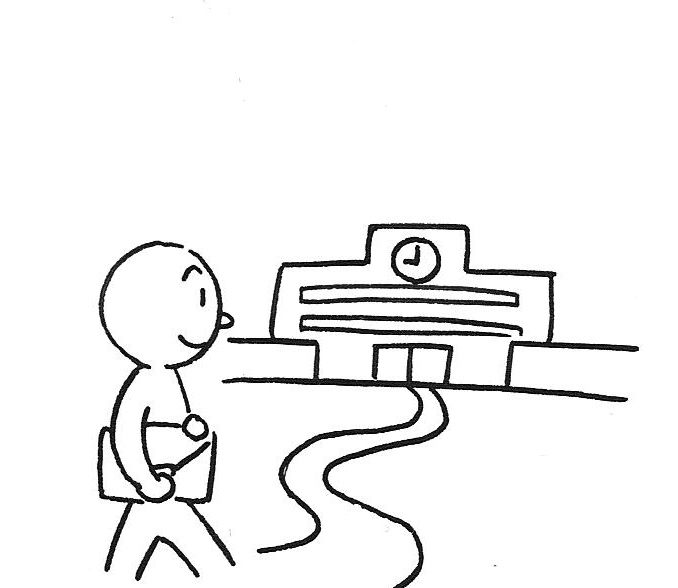 がっこうに　いきます。
がっこうに　いきますか。
どこに　いきますか。
43
Particle で
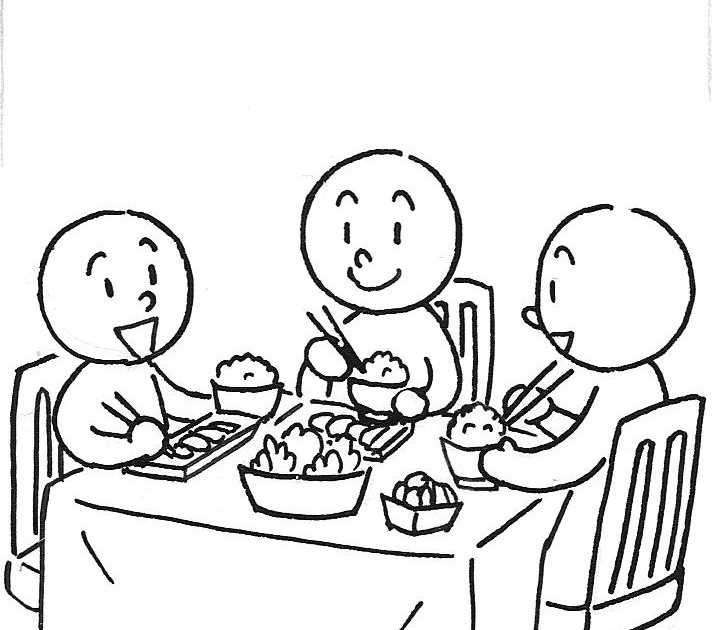 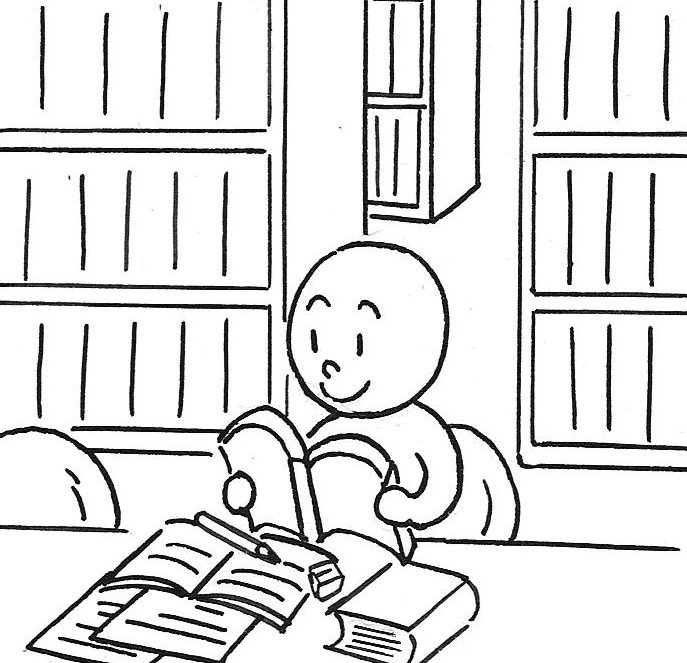 44
Particle で Question?
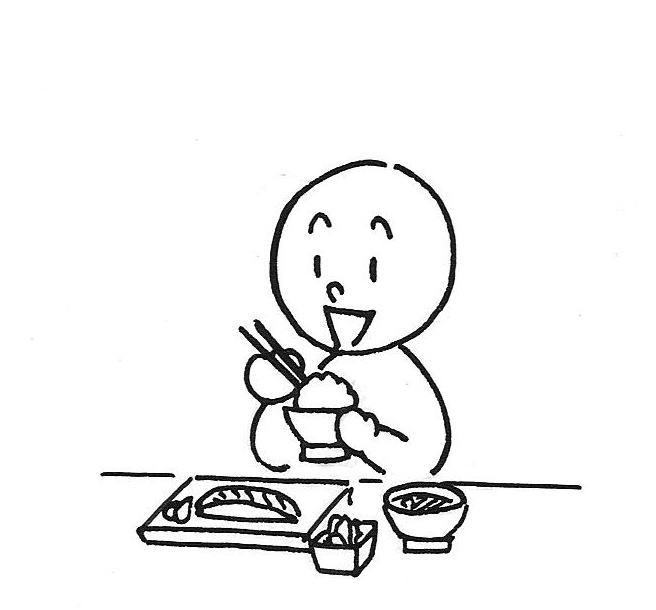 うちで　あさごはんを　たべます。
うちで　あさごはんを　たべますか。
どこで　あさごはんを　たべますか。
45
Particles + Verbs(p88-89)
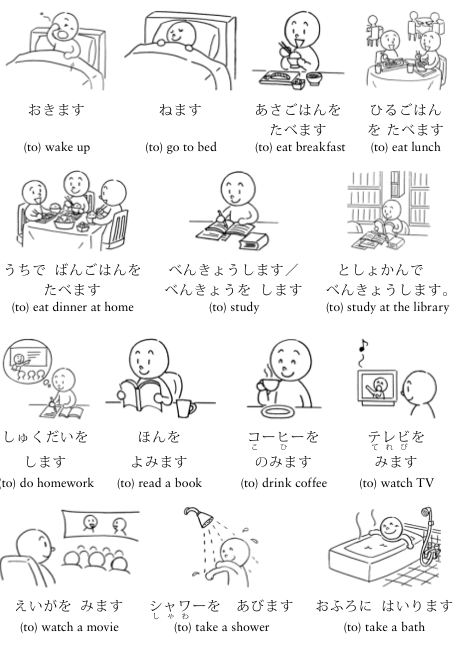 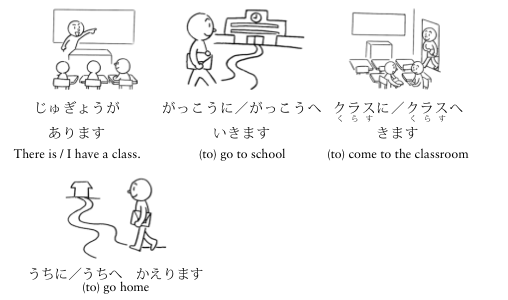 46
P101 Activity 1
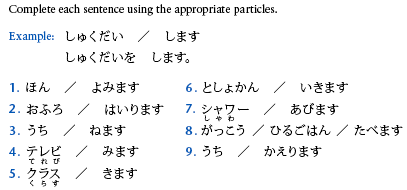 47
P101 Activity 2
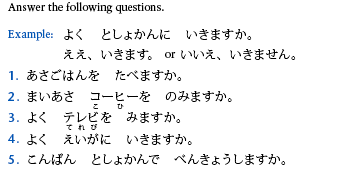 48
Question words
いま　なんじですか。
いま　くじです。

きょうは　きんようびです。


まいあさ　シリアルを　たべます

まいばん　アパートで　ばんごはんを　たべます。
きょうは　なんようびですか。
まいあさ　なにを　たべますか。
まいばん　どこで　ばんごはんを　たべますか。
49
49
Q+A
まいあさ、あさごはんを　たべますか。
まいばん、ビールを　のみますか。
まいしゅう　にちようびに　えいがを　みますか。
しゅうまつ　なにを　しますか。
パーティーで　なにを　のみますか。
まいにち、としょかんに　いきますか。
しゅうまつ　どこに　いきますか。
どこで　にほんごの　しゅくだいを　しますか。
どこで　ひるごはんを　たべますか。
どこで　テレビを　みますか。
50
P102 Activity 3
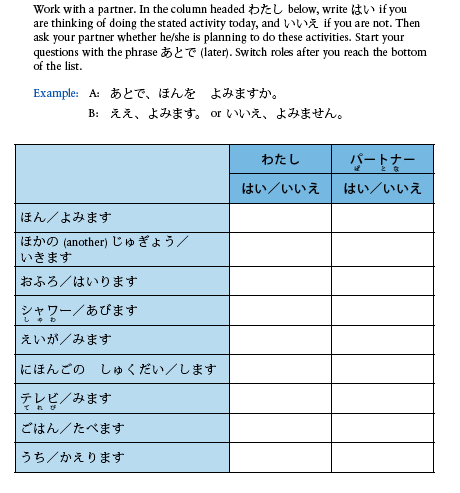 51
ぶんぽう2：Presenting objects or events using 　　　　　　　～があります
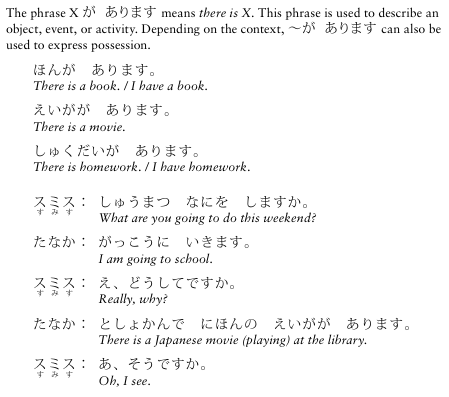 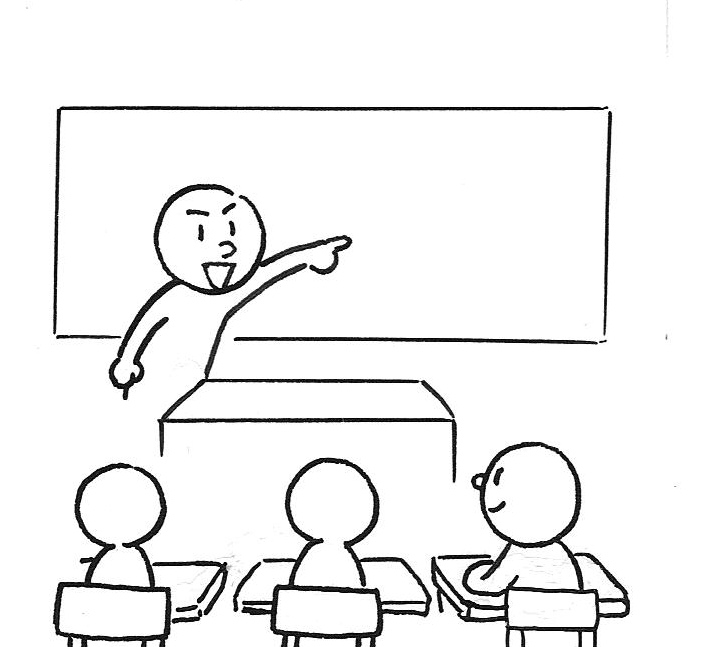 52
ぶんぽう2：Presenting objects or events using 　　　　　　　～があります
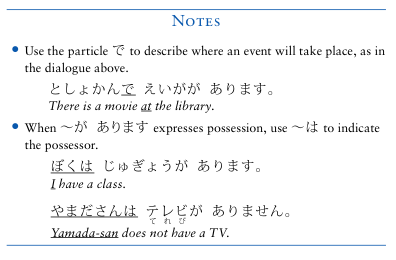 53
ぶんぽう2：Presenting objects or events using 　　　　　　　～があります
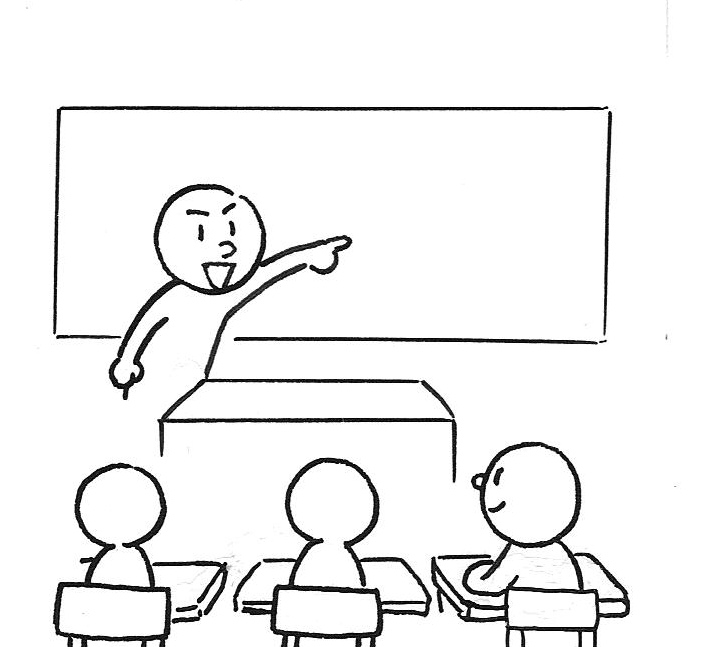 フリストで　じゅぎょうが　あります。
フリストで　じゅぎょうが　ありますか。
どこで　じゅぎょうが　ありますか。
54
ぶんぽう2：Presenting objects or events using 　　　　　　　～があります
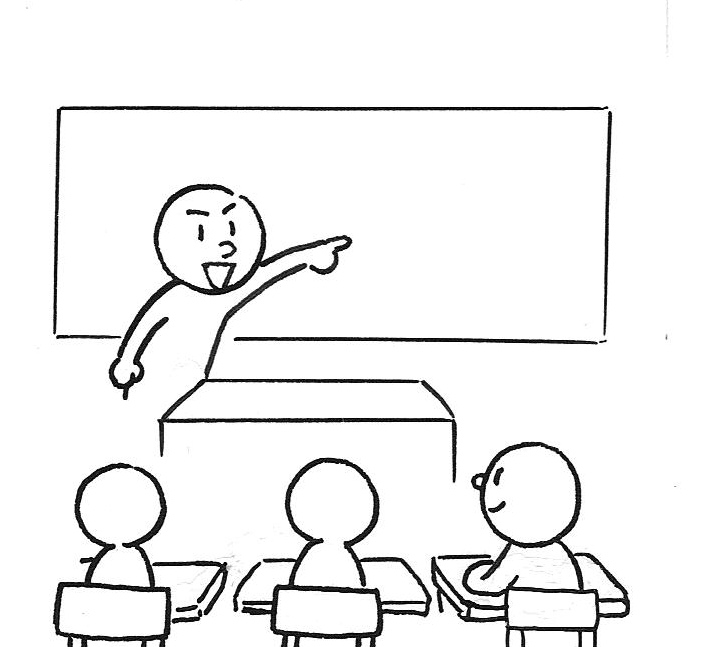 フリストで　じゅぎょうが　あります。
フリストで　じゅぎょうが　ありますか。
フリストで　なにが　ありますか。
55
Q+A
どようびに　にほんごの　じゅぎょうが　ありますか。
かようびに　まきのせんせいの　レクチャーが
　ありますか。
にほんごの　いちねんせいは　まいにち　しゅくだいが　ありますか。
ジョーンズ100で　まきのせんせいの　レクチャーが
　ありますか。
どこで　ランゲージテーブルが　ありますか。
なんようびに　ランゲージテーブルが　ありますか。
56
P104 Activity 1
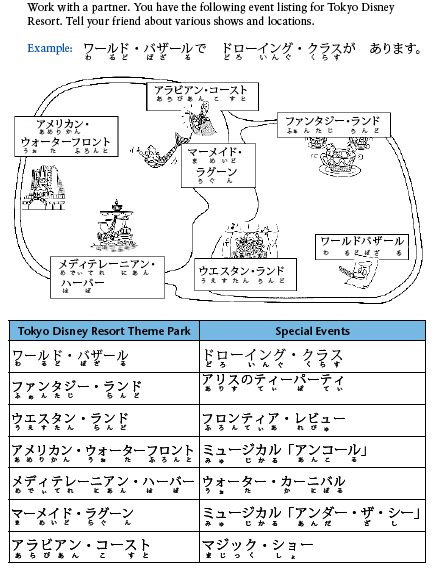 57
P105 Activity 2
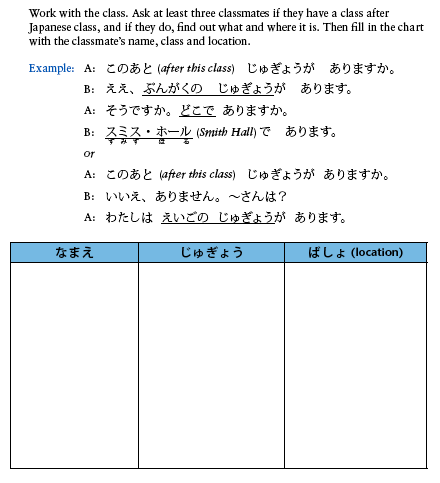 58